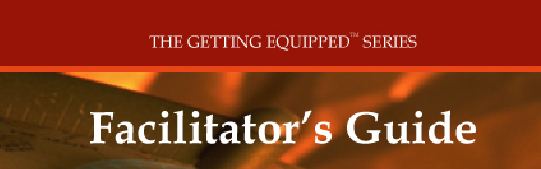 Facilitator’s Training Seminar
Session- 7
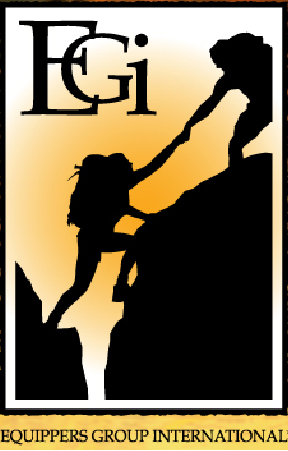 Action Plan
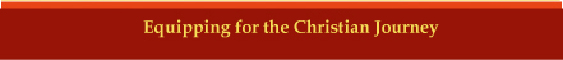 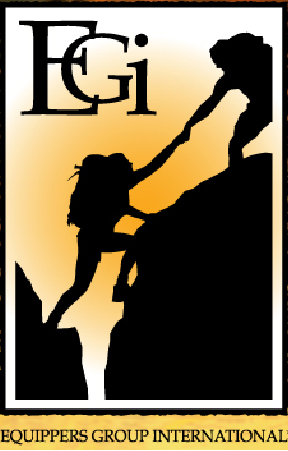 Action Plan
OVERVIEW
The closing session is designed to create a written “Action Plan” that will be implemented upon each participant’s return to their local church. This plan will help maximize and train the human resources under a leader’s authority and expand the work force and laborers for the “harvest.” This process is accomplished by implementing the truths and principles taught in EGI’s Getting Equipped™ Series. This session includes an opportunity to evaluate what each participant has learned. Answers are given at the end of the session.  
 
Time required to complete this session: 1 1/2 hours
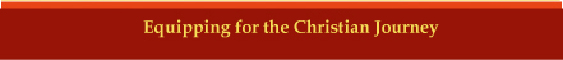 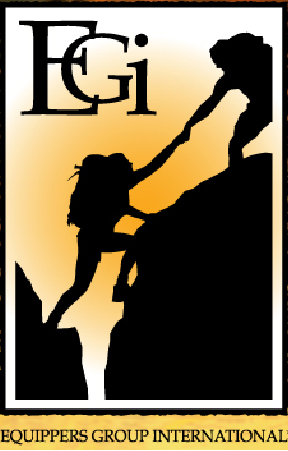 Action Plan
Goals of the Session
1.  To make a written action plan 
2. Discover keys of church growth and some things you
    may need to change in your church  
3. Understand the importance of working 
    with volunteers
4. Learn how to begin this training program
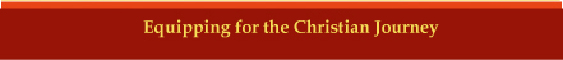 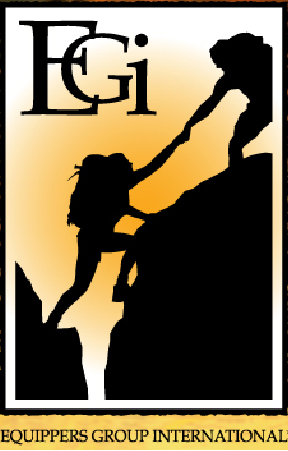 action plan- What is It?
It is the Plan to implement your vision
 It must be REAL
 It must be WORKABLE
 It must be MEASURABLE
 It must MOTIVATE ACTION
 It must be ACCOUNTABLE
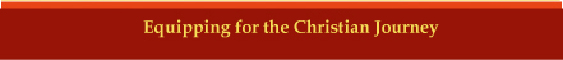 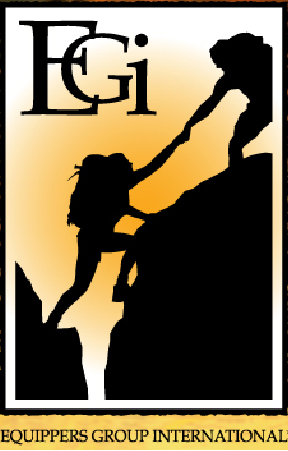 action plan- IMPLEMENTATION
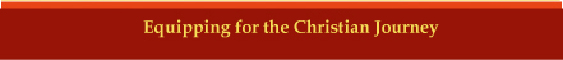 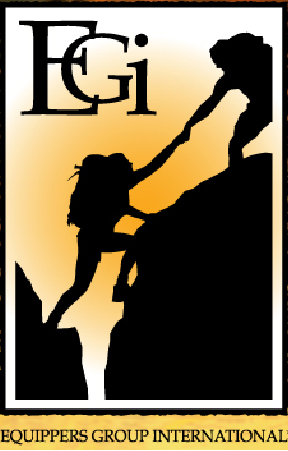 action plan- Working with Volunteers
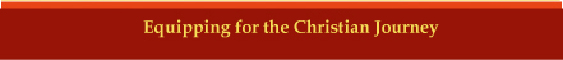 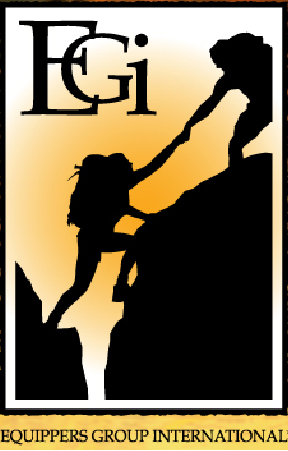 action plan- Spiritual condition
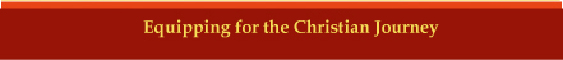 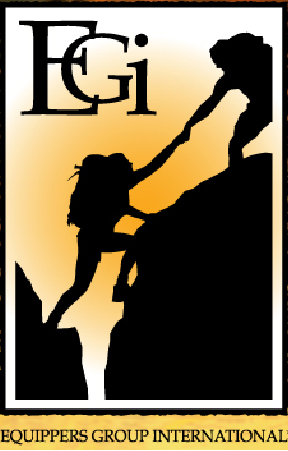 action plan- Spiritual condition
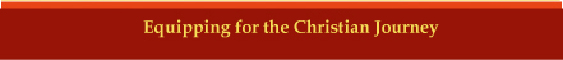 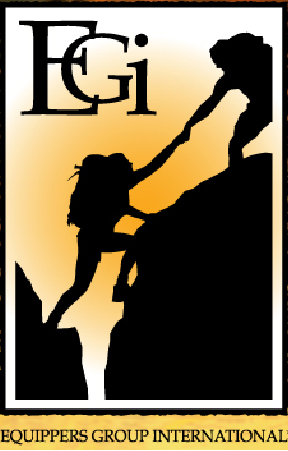 Action plan
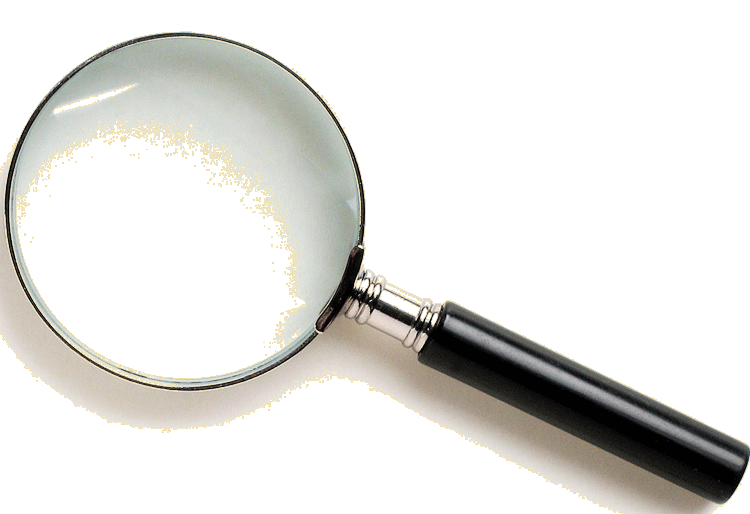 Discovery Session
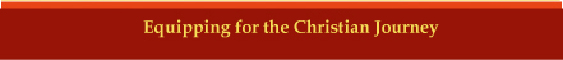 Discovery Session
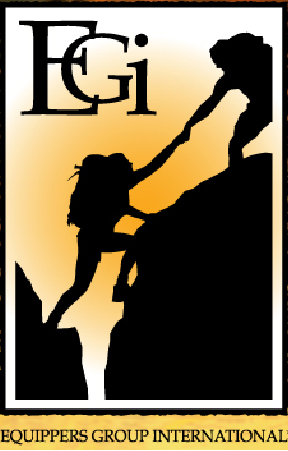 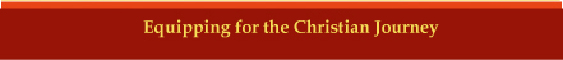 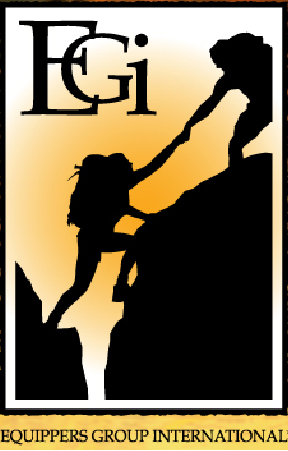 Action Plan
SESSION CONCLUSION
Having “vision” and a “practical action plan” that can be implemented will help when you return to your church to begin to disciple and train believers. The result will be church growth.
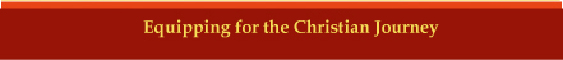 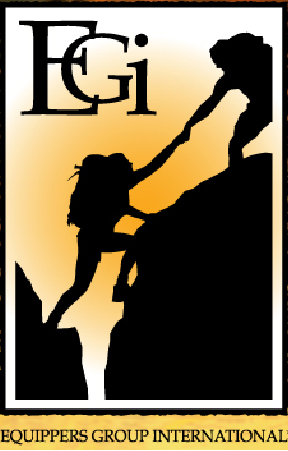 Action plan
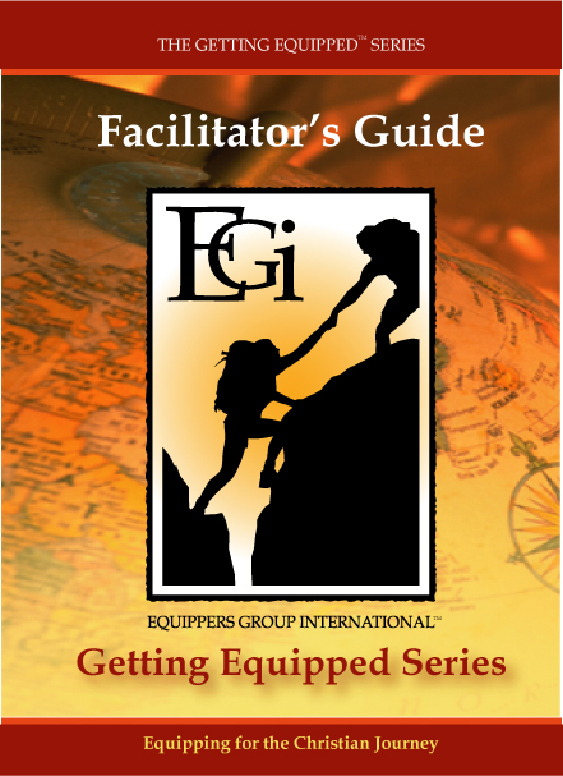 PUBLISHED AND MARKETED 

BY 

NATIONS VISION
PO OX 2505
Fisco, TX 75034
www.nationsvision.orgwww.gettingequipped.org
Contact: Info@Equippersgroup.org